Муниципальное автономное дошкольное образовательное учреждение центр развития ребенка – детский сад № 94 г. Томск
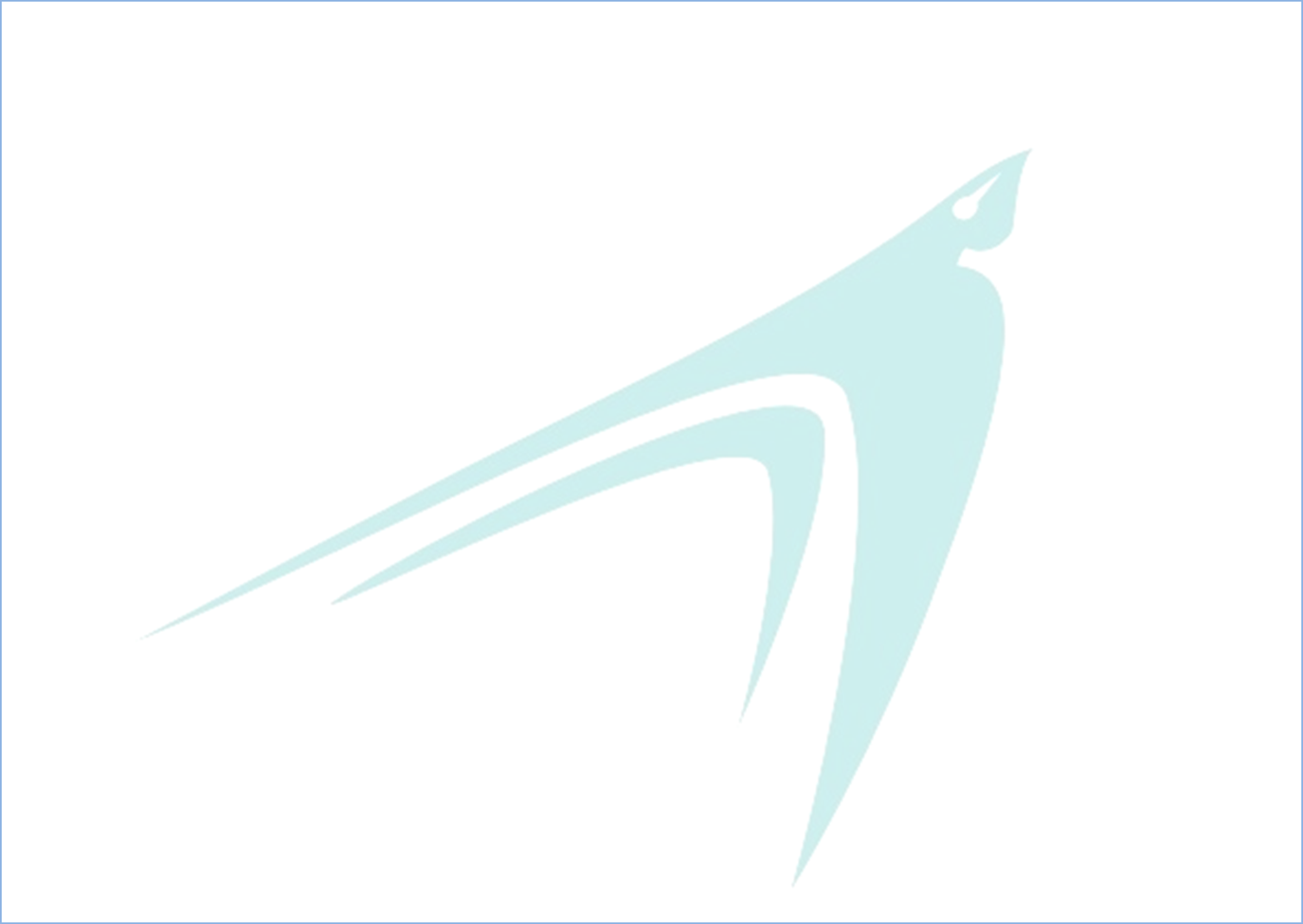 Формирование  экологической грамотности дошкольников
через образовательный проект
 «Зелёные переделки»
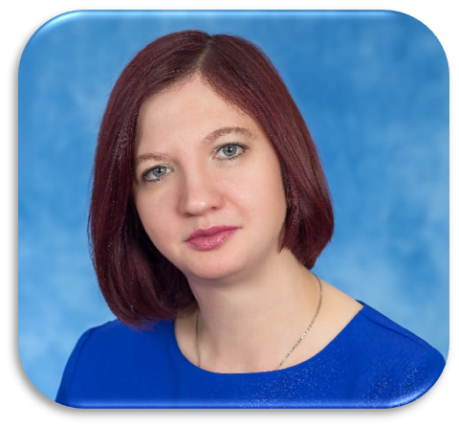 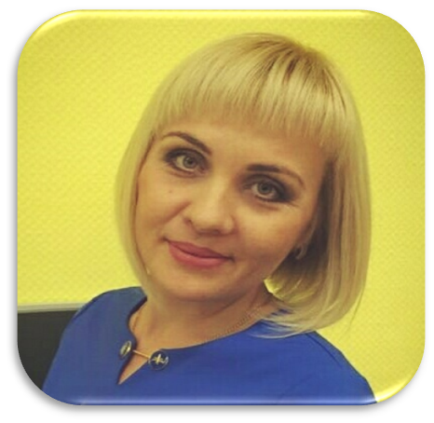 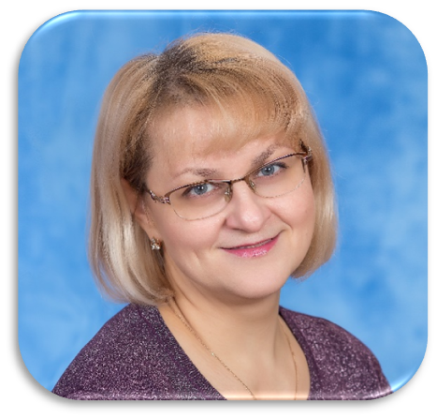 Вагина 
Татьяна Сергеевна,
воспитатель
Ледяева 
Любовь Николаевна,
старший воспитатель
Хугаева 
Любовь Юрьевна,
воспитатель
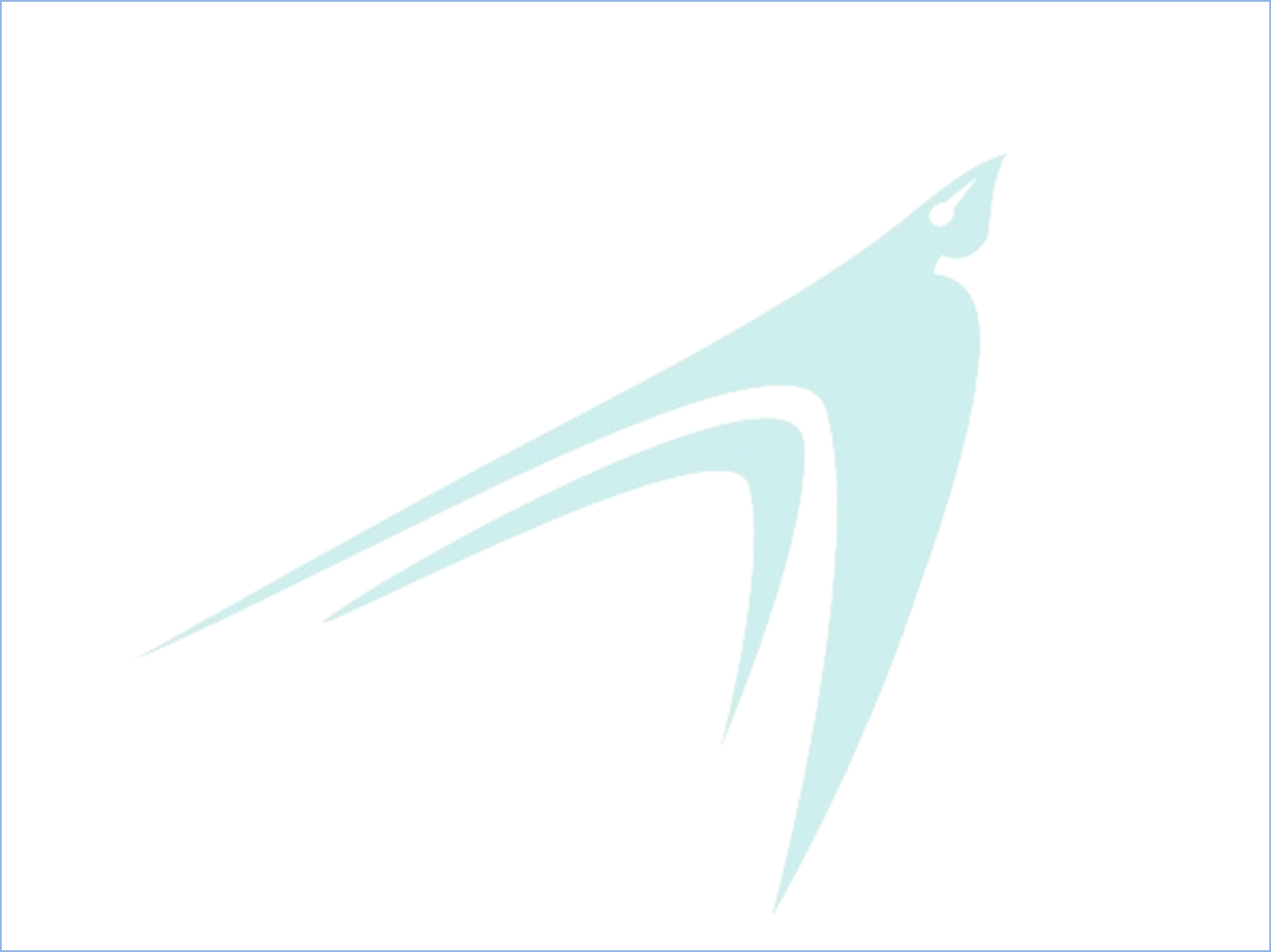 Актуальность: цивилизационный мусор является частью экологической проблемы нашей планеты, но не все знают, насколько замусоривание является глобальным. Проблемой остаются утилизация и размещение отходов производства и потребления. В Томске и Томской  области ежегодно образуется более 1,5 млн. т. отходов, в том числе – до 400 тыс. т. токсичных, большая часть которых является 4 класса – малоопасные. Дошкольное детство является начальным этапом формирования личности человека, его ценностной ориентации в окружающем мире. Поэтому нужно с раннего возраста проводить обучение культуре обращения с отходами через различные мероприятия, посвященные экологии. А применение вторичных ресурсов в качестве основных даст значительный экологический эффект.

Гипотеза: если дать вторую жизнь «ненужным» вещам, то значительно снизится нагрузка на окружающую среду.
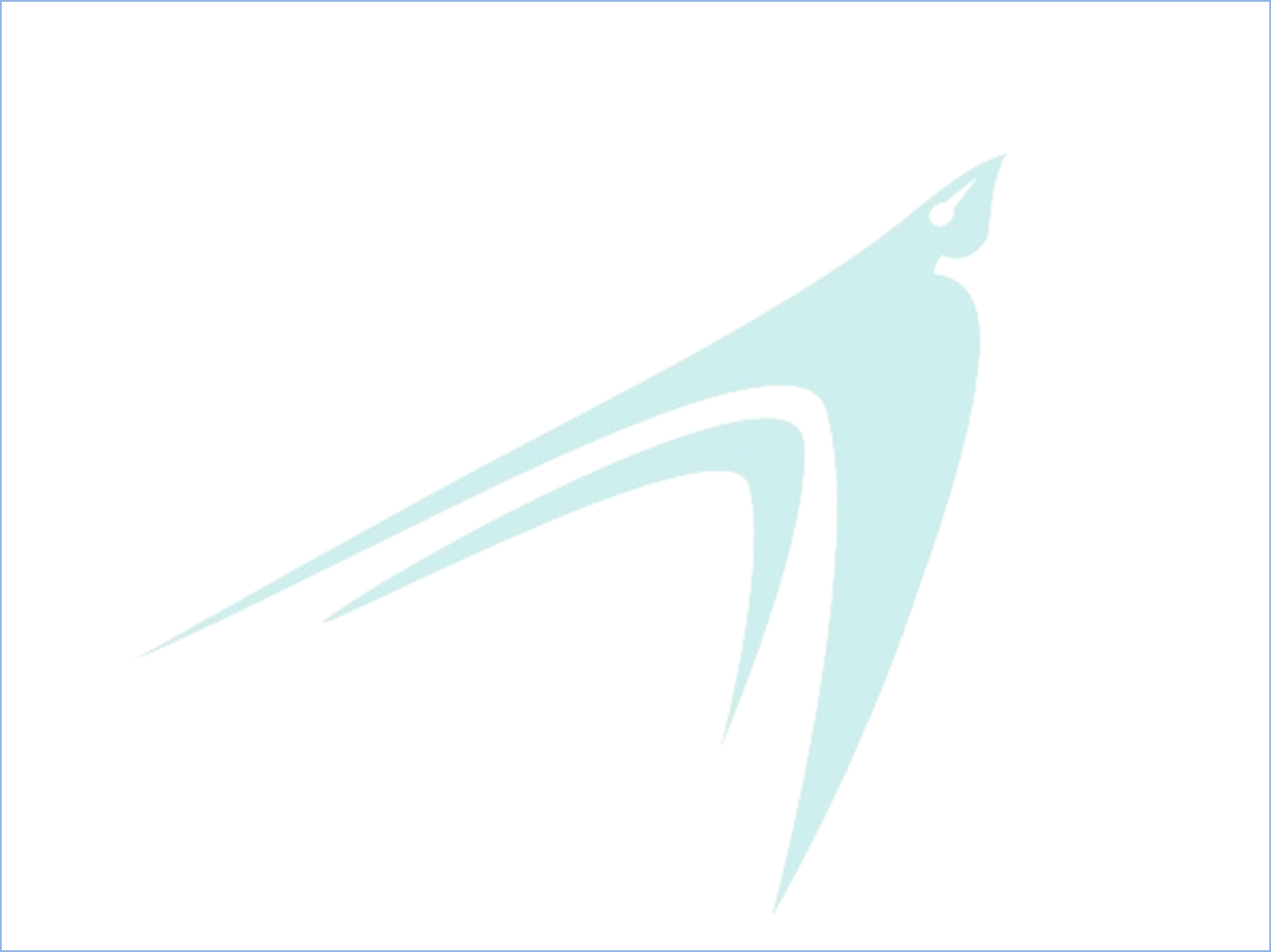 Цель проекта:
Создание системы работы по приобщению дошкольников к проблеме загрязнения окружающей среды мусором, ориентированную на взаимодействие с семьей средствами проектной деятельности, поддержание новой традиции – эффективно вторично использовать отходы (сломанные, либо старые игрушки). 
   Задачи проекта:
1.Привлечь внимание участников образовательных отношений (педагоги, родители, дети) к проблеме загрязнения окружающей среды мусором. 
2.Формировать умение соблюдать правила осознанного и мотивированного поведения в природе, эффективно вторично использовать бытовые отходы.
3. Формировать представления о взаимосвязях здоровья человека и здоровья природы, о правилах экологически грамотного поведения.
4.Развивать умения работать с различными материалами, знакомить с их свойствами , развивать трудовые навыки и умения.
5. Развивать творческое самовыражение участников образовательных отношений.
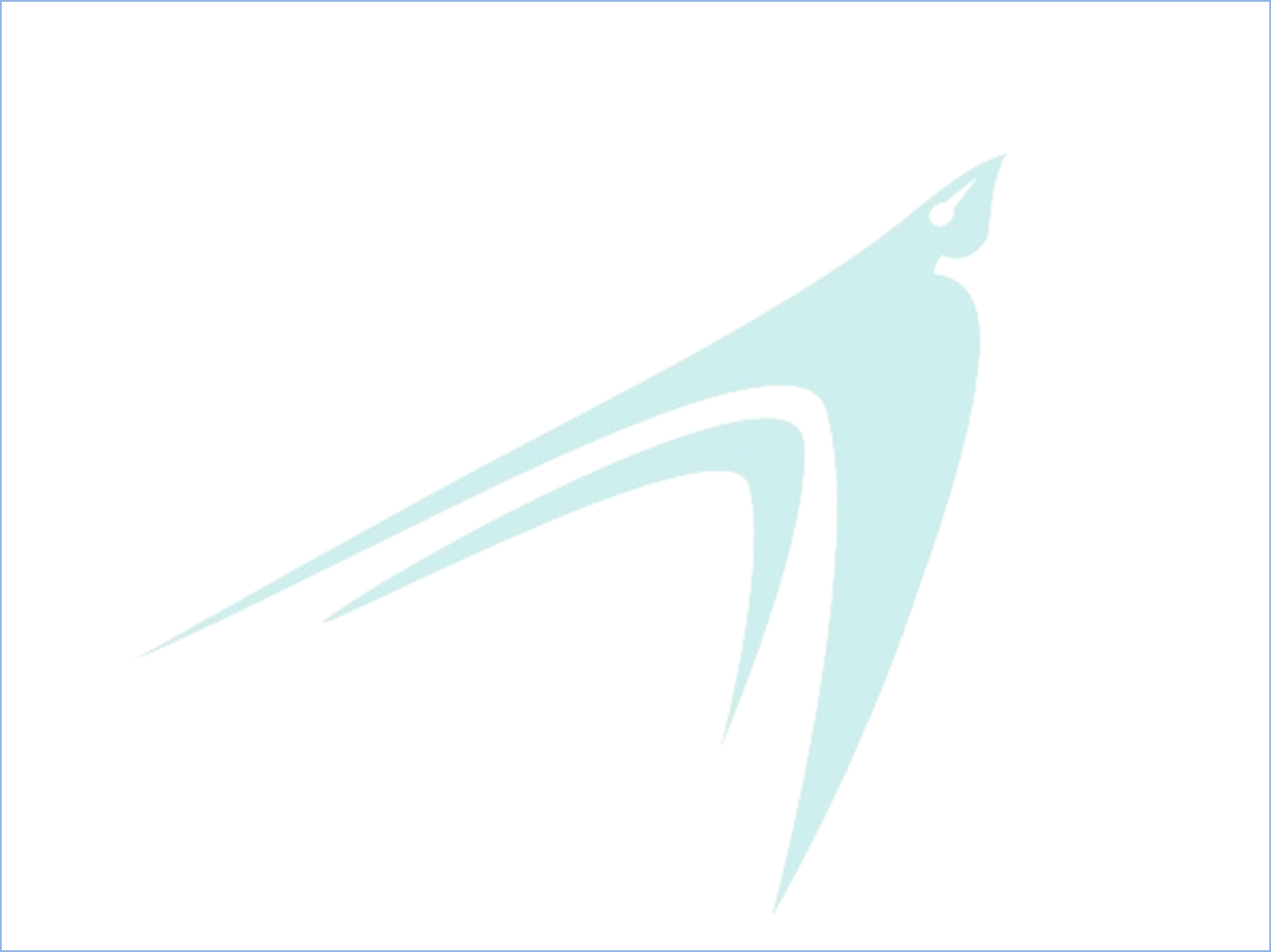 1. Интервьюирование воспитанников ДОУ
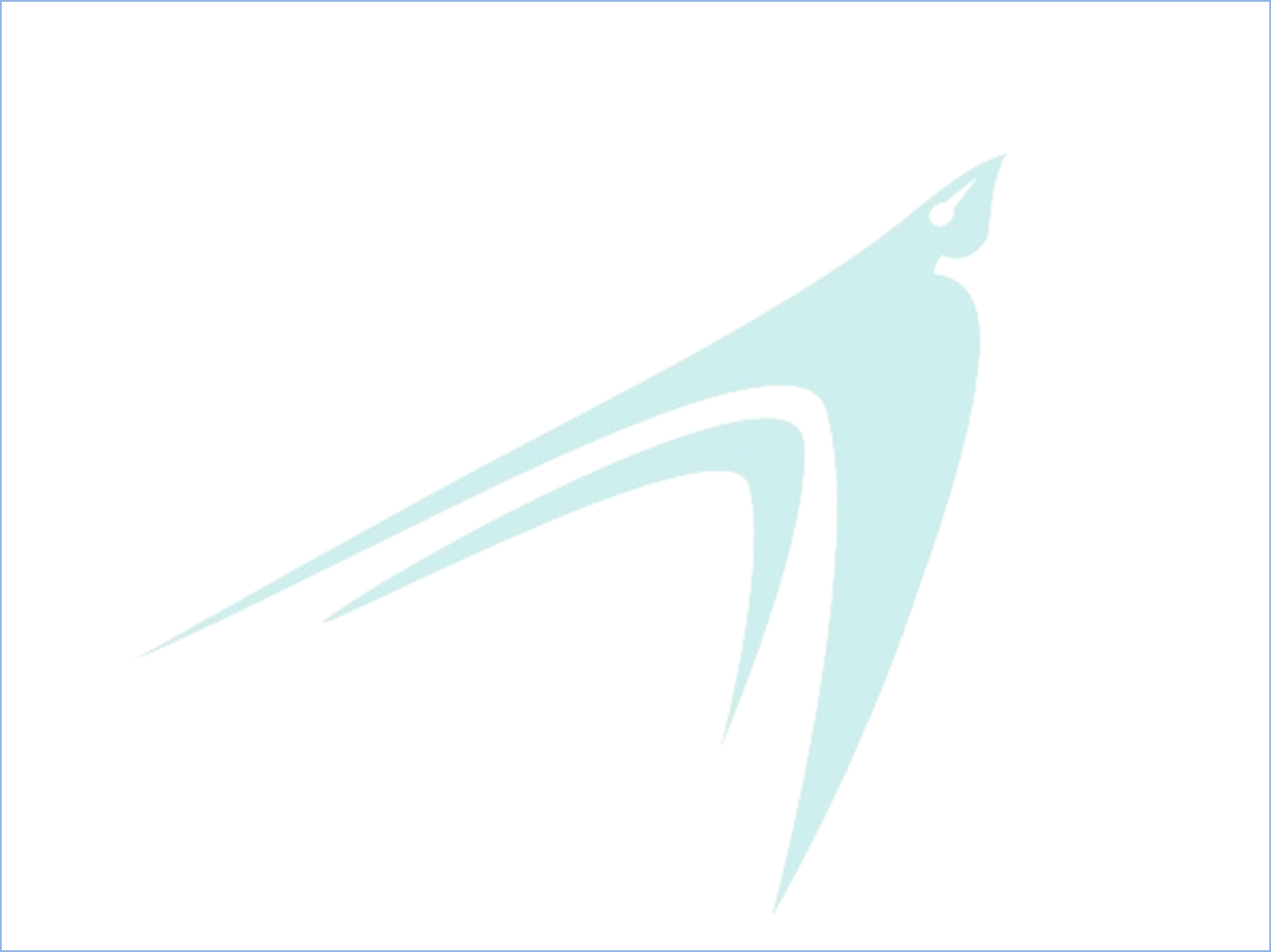 2. Социологический опрос среди участников образовательных отношений: «Вторая жизнь детской игрушки»
Цель: выявление проблемы утилизации старых детских игрушек в семьях.
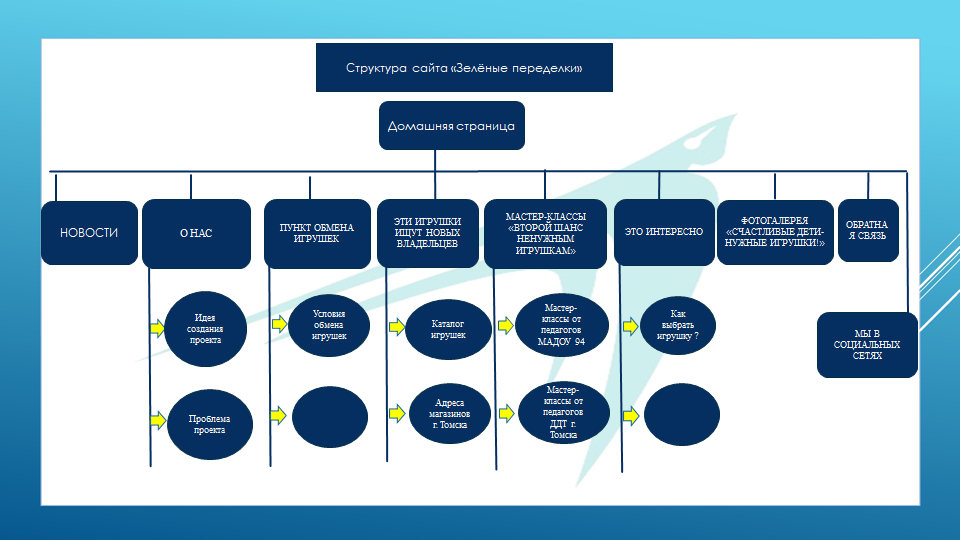 Дорожная карта проекта
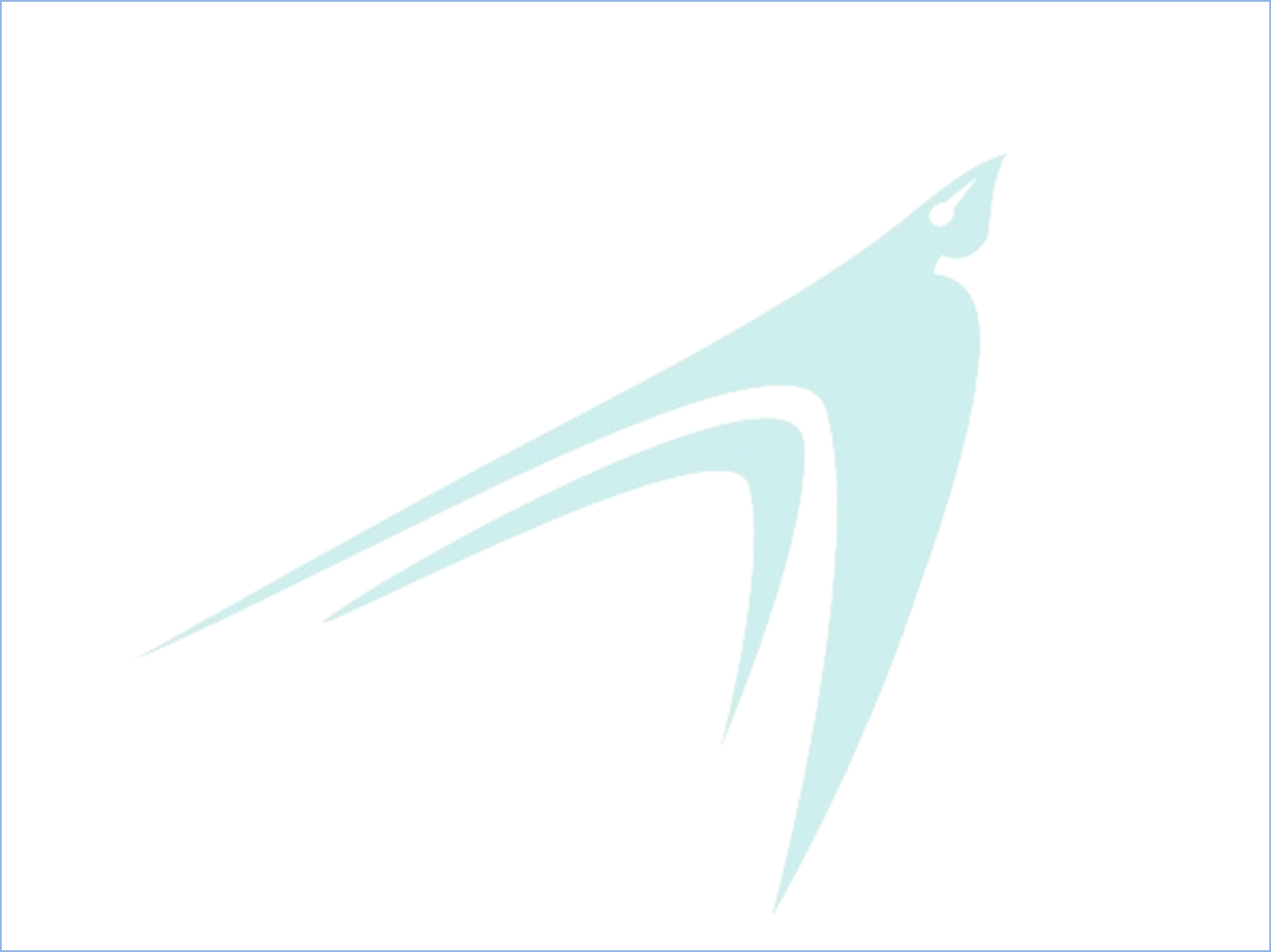 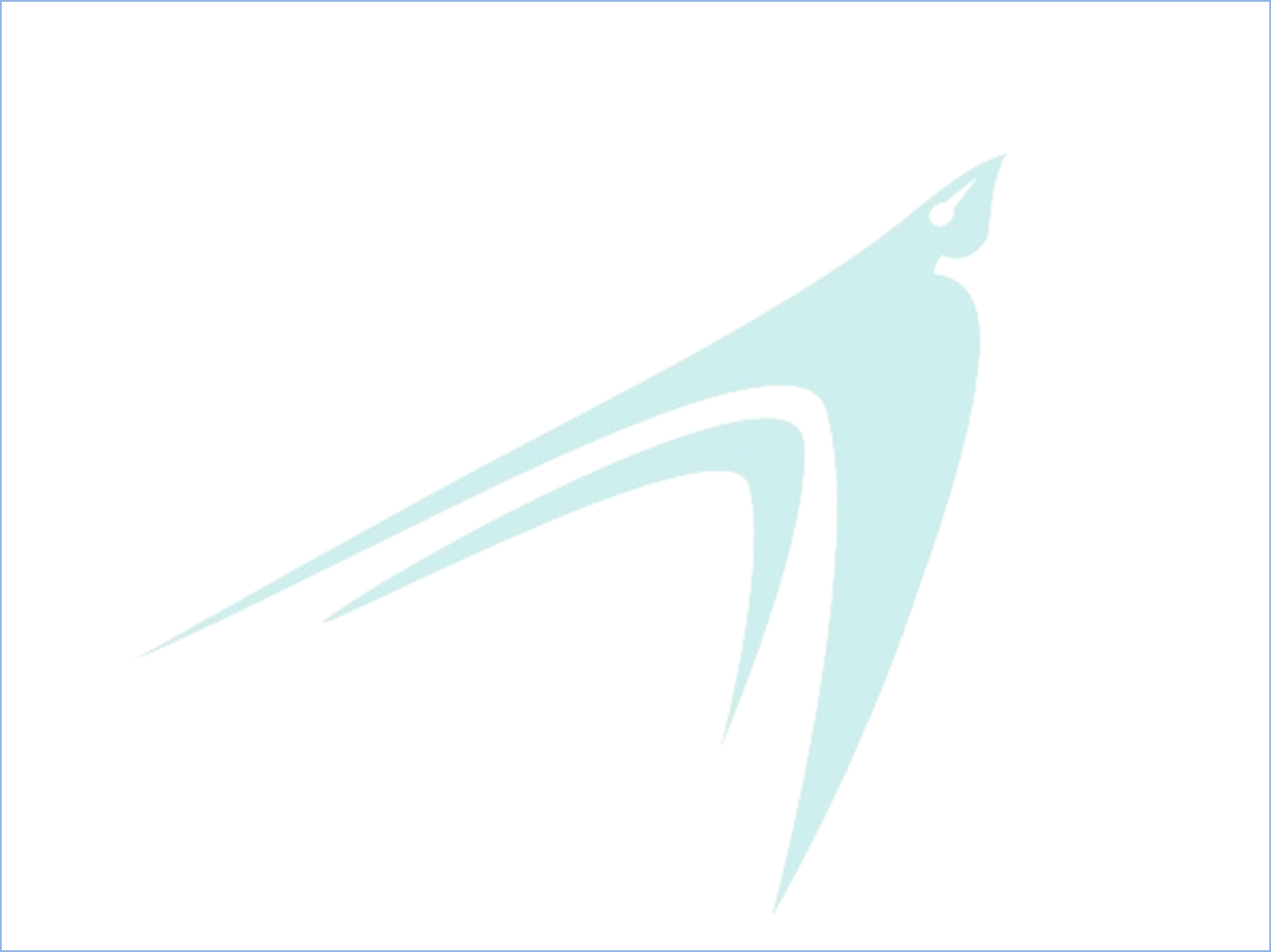 Ожидаемые результаты проекта:
(компоненты базовой модели экологической культуры личности)
Семиотический: дошкольники могут объяснить значение основных понятий, символов  доступных их пониманию ребенка-дошкольника (экология, окружающая среда, зеленые дела, допустимая граница природы, равновесие, разнообразие). 
Технологический: в дошкольниках воспитывается я гуманное, эмоционально-положительное, бережное, заботливое отношение к миру природы и окружающему миру в целом. 
Аксиологический: формируется  первоначальная  системы ценностных ориентаций.
Личностно-творческий: дошкольники осознают, к чему может привести неразумная деятельность человека,  формируются элементарные умения предвидеть последствия некоторых своих действий по отношению к окружающей среде;
 Рефлексивно  – оценочный: дошкольники умеют дать субъективную оценку своим действиям
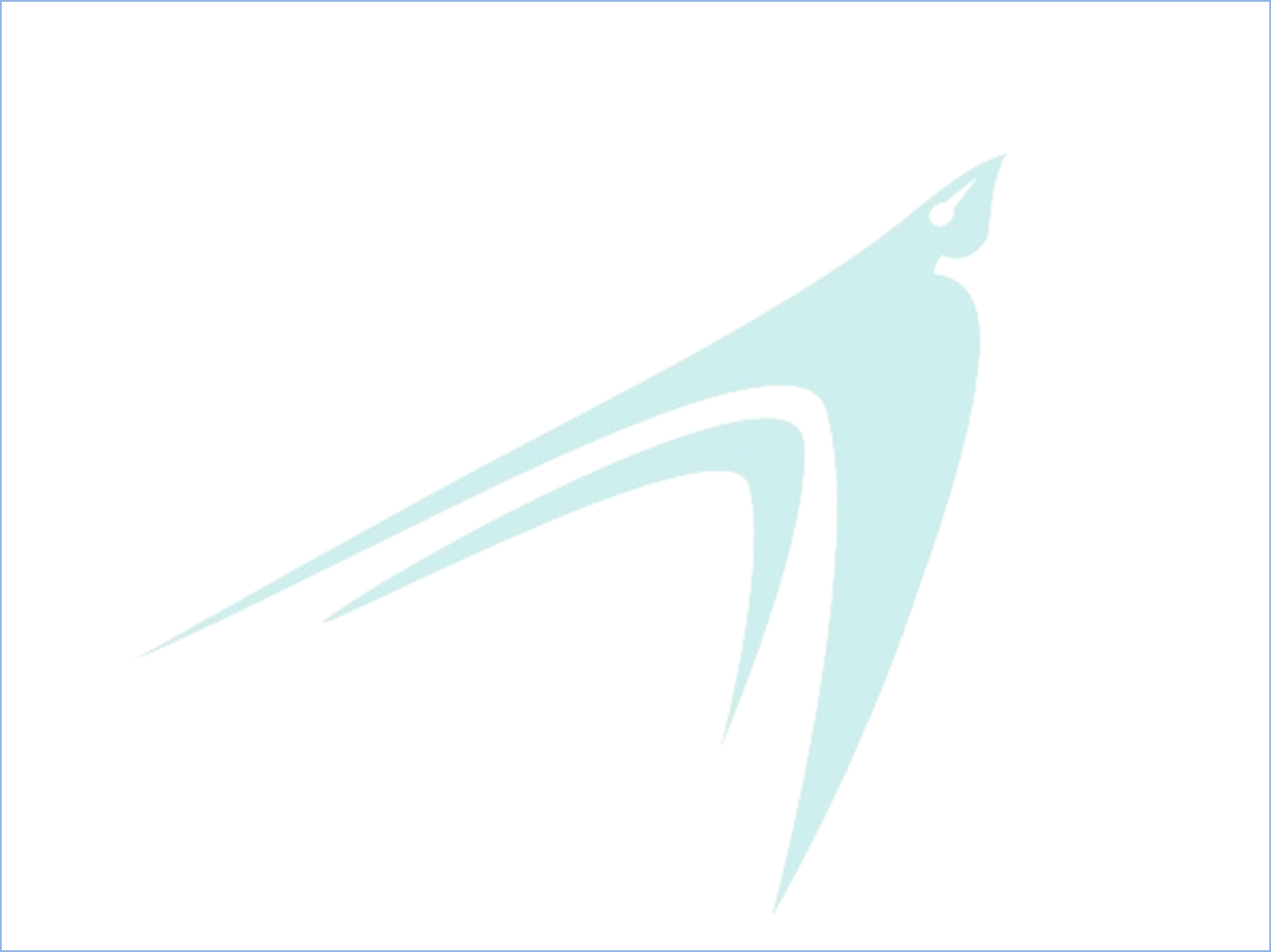 Экономические социальные показатели эффективности:
Экономические: экономия семейного бюджета за счет формирования экологических привычек: разумное потребление (приобретать такие игрушки, которые оставляют поле для фантазии ребенка).
Эстетические: эмоциональный отклик по итогам совместной деятельности по реконструкции игрушек
Экологические: продлевая срок использования детских игрушек, снижается нагрузка на окружающую среду
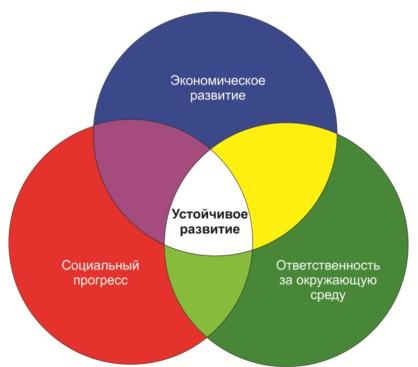